Dr David Hayes             d.j.hayes@sheffield.ac.uk	The University of Sheffield, England
Reducing the Use of Imprisonment in Sentencing & Penal Decision-Making
Edinburgh, Scotland, 8th-9th June 2017
Penal Subjectivism and the Measurement of Sentence Severity
Doing Justice to the Pains of Punishment
Slides (including image copyright details) available on request.
[Speaker Notes: Welcome. In this session I want to discuss the impact of the way we measure the severity of criminal punishments – most obviously, for the purposes of determining the proportionality of a given sentence.  My thesis is that approaching this question in terms of the subjective experience a punishment has caused the offender, rather than that which the sentencing authority intends to impose, will help reduce reliance on imprisonment as a sentencing option in jurisdictions similar to England and Wales. The two need not be one and the same: after all, to take a well-known literary example, Dostoyevsky’s Raskolnikov suffers agonies of shame and paranoia after murdering his landlady, and is only freed from the oppressive weight of his guilt when the criminal justice system begins to punish him. Raskolnikov raises the theoretical question: what should we do if we find that experiences of criminal punishment diverge from what we (as sentencers, policy-makers, and indeed citizens) expect or intend to happen, within and between individual penal subjects’ cases?]
1. Measuring Penal Severity: Penal Objectivism and Subjectivism
See generally Hayes (2016).
[Speaker Notes: So firstly, very very quickly, who are the penal objectivists and penal subjectivists? 	[FOLLOW SLIDE; skim over table. We can come back to the detail of it later in the presentation. Emphasise “unpleasant” vs. “normally considered unpleasant”].]
2. “Liberty Deprivation” – The Objectivist Orthodoxy
[Speaker Notes: Whilst there are a plurality of voices on both sides of the theoretical debate about how we measure penal severity, it must be noted that a majority of penal theorists, policies, and practices support an objectivist orthodoxy. In England and Wales, the status quo has been to at least start with an orthodox measurement, mediated somewhat by subjectivising mitigation, for the whole of the modern era. I think there are three key reasons for this… 
	[FOLLOW left-hand column; then identify weaknesses in the right-hand column].]
3. Subjectivism and Reducing Reliance on Imprisonment
There are two ways that (more) penal subjectivism would encourage lower reliance on imprisonment:
The punitive capacity of CSMs and other non-custodial sentences can be more fully recognised; and
There is more room for equivalence between sentences in practice.
N.B. Both of these points are focussed on England & Wales. It would be interesting to see how far your mileage varies.
[Speaker Notes: So it seems to me, and to the rest of the minority, that penal subjectivism is an idea whose time has come. But there are also specific reasons to think that adopting a more subjective approach to the measurement of penal severity would assist in our target today, that is, reducing the reliance of sentencing authorities and other penal decision-makers on imprisonment…	[FOLLOW SLIDE].]
3(a) Subjectivism and the Punitive Impact of Non-Custodial Penalties
‘Liberty deprivation’ implies that ‘alternative punishments to imprisonment’ are inherently inferior (cf. Schiff, 1997).
But this denies the complex interaction of the pains of non-custodial sentences (e.g. Gayne and Painey, 1998; Durnescu, 2011; Hayes, 2015).
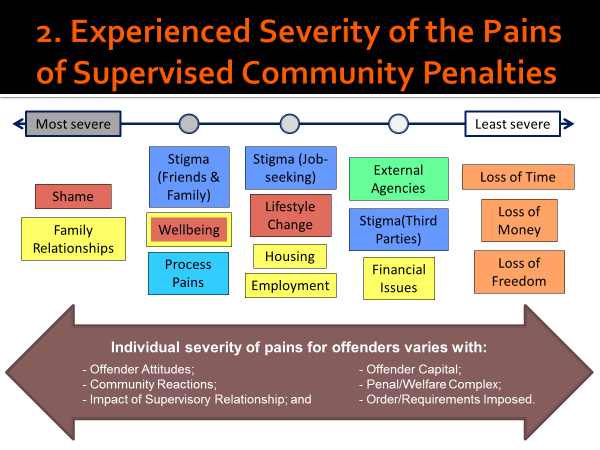 [Speaker Notes: Firstly, then, by admitting a wider range of factors than the deprivation of living-standard or abstract Kantian-Rawlsian liberties, we allow greater recognition of community sanctions and measures as potential sites of criminal punishment…	[FOLLOW SLIDE]

	[N.B. The diagram’s colour coding is not really relevant. EXPLAIN the diagram, highlighting the ‘starting points’ but also the factors affecting overall pain. This was an exploratory study using small-scale qualitative methods. Nonetheless, it points to the possibility for research to make clearer the social factors influencing likely penal impact.]]
3(a) Subjectivism and the Punitive Impact of Non-Custodial Penalties
Moreover, specific policies could be reconceived so as to account for the penal impact (Hayes, 2016) of non-custodial options:
Offender Rehabilitation Act 2014: recognising the ‘pains of probation’ – replace, rather than supplement, short sentences;
s. 177(2A) CJA’03: Any element can be ‘punitive’! Alertness to communication at trial and to context in punishment!
[Speaker Notes: More specifically, penal policies can be rethought, retooled, or re-appropriated to better recognise the punitive weight of non-custodial alternatives…	[FOLLOW SLIDE; be prepared to skim if time is getting on…]]
3(b) Subjectivism and Equivalence
Custody



Community



Other Non-Custodial Sanctions
Custody



Community



Other Non-Custodial Sanctions
s. 152(2) CJA’03
s. 148(1) CJA’03
Cf. generally Padfield, 2011. Not to scale.
[Speaker Notes: Finally, in England and Wales a more subjective approach would recognise the potential equivalence of sentences in a way that is not currently possible. This is an old critique, and not one that is by any stretch unique to penal subjectivists: Andreas von Hirsch, for instance, has argued for this since the 1980s.
	[TALK AROUND SLIDE; again, skim if time is getting on.]]
4. Challenges of a (More) Subjectivist Approach
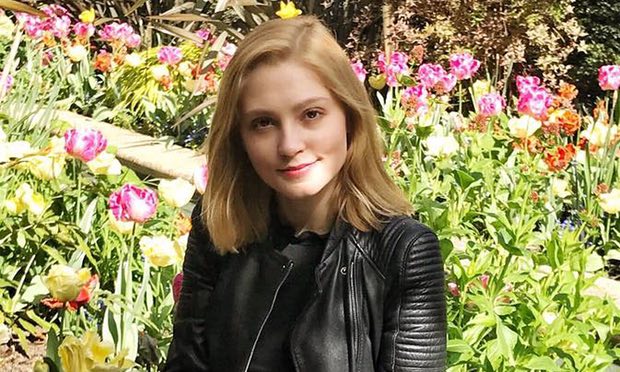 Implicit bias effects (e.g. Lavinia Woodward; R v Olliver and Olliver (1989) 11 Cr App R (S) 10)?
Epistemological questions (e.g. Brock Turner; cf. Hayes, 2017);
Predictive Capacity Questions;
Procedural Questions (cf. Roberts (ed.), 2011);
Normative Questions;
Ethical and Punitive Questions (see in particular Markel and Flanders, 2011: 915).
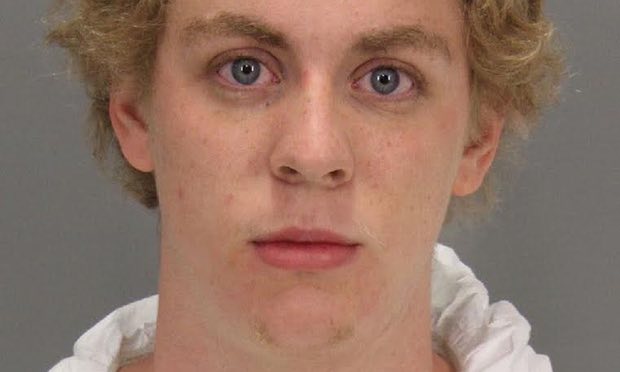 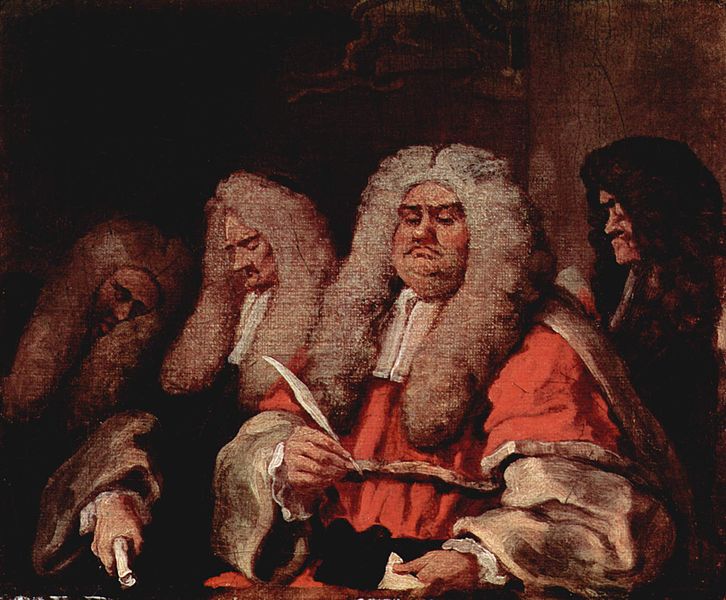 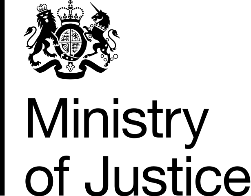 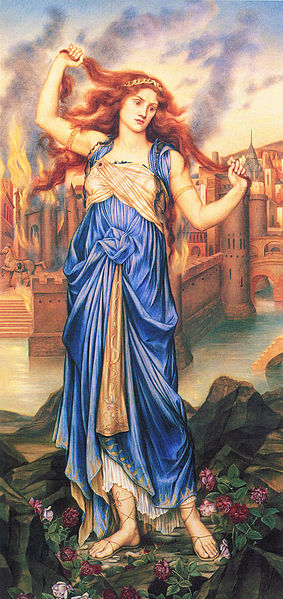 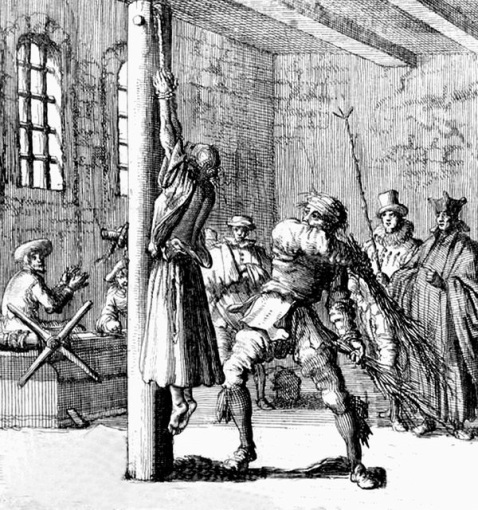 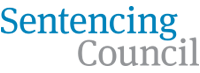 [Speaker Notes: So there are benefits to a subjective approach. However, we also need to be wary of simply unleashing judges to think about subjective impacts of sentencing, and a number of theoretical, doctrinal and empirical challenges remain…	[FOLLOW SLIDE – talk around each example. Focus on Turner/Woodward in particular. TRY TO SAVE TIME FOR THIS SLIDE!!!].]
Conclusions
Penal subjectivism is no quick fix! E.g. imprisonment for breach.
Nor is it without its own challenges – pure subjectivism would be just as problematic as pure objectivism (Hayes, 2017). Much more research work is needed!
However, it is a potential tool of policy, sentencing decision-making, and academic/public discourse, with some potential to reduce reliance on imprisonment in E&W.
[Speaker Notes: So there we are…	[FOLLOW SLIDE].

Thank you for your attention. Let’s discuss why and to what extent I’m wrong!!]
Bibliography
Andrew Ashworth (2015), Sentencing and Criminal Justice, Sixth Edition (Cambridge University Press).
Marc Bloch (1964), Feudal Society, Volume Two: Social Classes and Political Organisation (Routledge).
David Boonin (2008), The Problem of Punishment: A Critical Introduction (Oxford University Press).
John Bronsteen, Christopher Buccafusco, and Jonathan S Masur (2009), ‘Happiness and Punishment’ 76(3) University of Chicago Law Review 1037-1082.
John Bronsteen, Christopher Buccafusco, and Jonathan S Masur (2010), ‘Retribution and the Experience of Punishment’ 98(5) California Law Review 1463-1496.
Nils Christie (1982), Limits to Pain: The Role of Punishment in Penal Policy (Martin Robinson).
Stanley Cohen (1985), Visions of Social Control: Crime, Punishment and Classification (Polity Press).
Ben Crewe (2011), ‘Depth, Weight, Tightness: Revisiting the Pains of Imprisonment’ 13(5) Punishment and Society 509-529.
RA Duff, Punishment, Communication, Community (Oxford University Press).
RA Duff and Stuart P Green (2011), ‘Introduction: Searching for Foundations’, in: RA Duff and Stuart P Green (eds.), Philosophical Foundations of Criminal Law (Oxford University Press), 1-18.
Ioan Durnescu (2011), ‘Pains of Probation: Effective Practice and Human Rights’ 55(4) International Journal of Offender Therapy and Comparative Criminology 530-545.
Norbert Elias (1994), The Civlizing Process: Sociogenetic and Psychogenetic Investigations (Edmund Jephcott, trans., Revised edn., Blackwell).
David Gray (2010), ‘Punishment as Suffering’ 63(6) Vanderbilt Law Review 1619-1693.
Adil Ahmad Haque (2013), ‘Retributivism: The Right and the Good’ 32(1) Law and Philosophy 59-82.
David Hayes (2015), ‘The Impact of Supervision on the Pains of Community Penalties in England and Wales: An Exploratory Study’ 7(2) European Journal of Probation 85-102.
David J Hayes (2016), ‘Penal Impact: Towards a More Intersubjective Measurement of Penal Severity’ 36(4) Oxford Journal of Legal Studies 724-750.
David Hayes (2017), ‘Proximity, Pain and State Punishment’ (forthcoming), Punishment & Society, available online in advance of publication, first published March 27th, 2017, DOI: 10.1177/1462474517701303.
Barbara Hudson (1987), Justice through Punishment: A Critique of the ‘Justice’ Model of Corrections (Macmillan).
Barbara A Hudson (1993), Penal Policy and Social Justice (Macmillan).
Dan Kahan (1998), ‘Punishment Incommensurability’ [1998] 1 Buffalo Criminal Law Review 691-708.
Ian Loader (2011), ‘For Penal Moderation: Notes towards a Public Philosophy of Punishment’ 14(3) Theoretical Criminology 349-367.
Fergus McNeill (2011), ‘Probation, Credibility and Justice’ 58(1) Probation Journal 9-22.
Thomas McPherson (1967), ‘Punishment: Definition and Justification’ 28(1) Analysis 21-27.
Dan Markel and Chad Flanders (2010), ‘Bentham on Stilts: The Bare Relevance of Subjectivity to Retributive Justice’ 98(3) California Law Review 907-988.
Dan Markel, Chad Flanders, and David Gray (2011), ‘Beyond Experience: Getting Retributive Punishment Right’ 99(2) California Law Review 605-628.
Matt Matravers (2016), ‘Punishment, Suffering, and Justice’, in: Stephen Farrall, Barry Goldson, Ian Loader, and Anita Dockley (eds.), Justice and Penal Reform: Re-Shaping the Penal Landscape (Routledge), 27-46.
Nicola Padfield [2011], ‘Time to Bury the “Custody Threshold”?’ 8 Criminal Law Review 593-612.
Jesper Ryberg (2010), ‘Punishment and the Measurement of Severity’, in: Jesper Ryberg and J Angelo Corlett (eds.), Punishment and Ethics: New Perspectives (Palgrave Macmillan), 72-91.
Judah Schept (2015), Progressive Punishment: Job Loss, Jail Growth, and the Neoliberal Logic of Carceral Expansion (New York University Press).
Mara Schiff (1997), ‘Gauging the Intensity of Criminal Sanctions: Developing the Criminal Punishment Severity Scale’ 22(2) Criminal Justice Review 175-206.
Lori Sexton (2015), ‘Penal Subjectivities: Developing a Theoretical Framework for Penal Consciousness’ 17(1) Punishment and Society 114-136.
Sonja Snacken (2016), ‘Punishment, Legitimacy and the Role of the State: Reimagining More Moderate Penal Policies’, in: Stephen Farrall, Barry Goldson, Ian Loader, and Anita Dockley (eds.), Justice and Penal Reform: Re-Shaping the Penal Landscape (Routledge), 47-68.
Michael Tonry (2014), ‘Can Deserts be Just in an Unjust World?’, in: AP Simester, Antje Du Bois-Pedain, and Ulfrid Neumann (eds.), Liberal Criminal Theory: Essays for Andreas von Hirsch (Hart), 141-165.
Esther FJC van Ginneken and David Hayes (2017), ‘“Just” Punishment? Offenders’ Views on the Meaning and Severity of Punishment’ 17(1) Criminology and Criminal Justice 62-78.
Andreas von Hirsch (2017), Deserved Criminal Sentences (Hart).
Andrew von Hirsch and Nils Jareborg (1991), ‘Gauging Criminal Harm: A Living-Standard Analysis’ 11(1) Oxford Journal of Legal Studies 1-38.
Image Sources/Copyright
Slide 1: Background Image: Ilya Repin, Refusing the Confession, c. 1879-1885. Image source: https://kukly-bratc.ru/not-expect-him-ilya-repin.php
Slide 6: Author’s own production. This diagram was first presented to the Annual Meeting of the European Society of Criminology Working Group on Community Sanctions and Measures on 1st-2nd June 2015 at the University of Sheffield. Slides available on request from <eMail: d.j.hayes@sheffield.ac.uk>. The diagram pertains to research described in Hayes, 2015.
Slide 8: Author’s own production. However, both diagrams are derivative of Padfield, 2011, especially Figures 1 and 3.
Slide 9: Image Collage, clockwise from top left:
Detail of image of Lavinia Woodward, taken from Caroline Davis, ‘Student who Stabbed Boyfriend may Avoid Jail as it would “Damage Her Career”’, The Guardian, 16th May, 2017. Available online from: <URL: https://www.theguardian.com/uk-news/2017/may/16/oxford-university-lavinia-woodward-stabbed-boyfriend-may-avoid-jail> (accessed 25th May, 2017; Fair dealing);
Image of Brock Turner, taken from Damon Young, ‘The Stanford Sexual Abuse Case: A White Privilege Cake with Vanilla Frosting on Top’, The Guardian, 6th June, 2016. Available online from: <URL: https://www.theguardian.com/society/2016/jun/09/standford-rape-case-white-privilege-brock-turner#img-1> (accessed 25th May, 2017; Fair dealing);
Ministry of Justice logo, taken from: <URL: https://en.wikipedia.org/wiki/File:Ministry_of_Justice_logo.svg> (accessed 25th May, 2017; Fair dealing);
Detail from Anon., Whipping of an Incarcerated Delinquent, 19th October 1690. Taken from: <URL: https://commons.wikimedia.org/wiki/File:Whipping_of_an_incarcerated_delinquent,_Germany_17th_century.jpg> (accessed 25th May, 2017; public domain);
Sentencing Council logo, taken from: <URL: https://www.sentencingcouncil.org.uk/> (accessed 25th May, 2017, Fair dealing).
Evelyn de Morgan, Cassandra, c. 1898. Taken from: <URL: https://commons.wikimedia.org/wiki/File:Cassandra1.jpeg> (accessed 25th May, 2017; Public domain);
Detail from William Hogarth, The Court, c. 1758. Taken from: <URL:  https://commons.wikimedia.org/wiki/File:William_Hogarth_004.jpg> (accessed 25th May, 2017; Public domain). 

Slide design (including logos) and fonts, © The University of Sheffield, 2016-17. Notes and content are my own work (you’d hope!)